Formal Representation and Harmonization of Open Government Data with Semantic Web Technologies
Markus Ungersböck
[Speaker Notes: Hi i‘am … Graduand of the University of Applied Sciences in Wiener Neustadt
and i will talk about how ogd can be represented using the semantic webtechnologies RDF, RDFS and OWL
How the data can be harmonized using the technologies OWL and SPARQL

Focus of my Research was particualary:
Representation of statistical data and
Harmonization of it’s spatial Reference]
Agenda
Open Government Data Issues
Representation of OGD
Simple RDF Representation
Spatial Dimension (GeoNames)
Temporal Dimension (OWL-Time)
Thematic Dimension (SKOS, SDMX)
Data Cube Vocabulary
Harmonization of OGD
OWL
SPARQL
[Speaker Notes: We will start  with….
Then i will show you how OGD can be represented in RDF and what spatial temporal and thematic ontologies can be used for representing the dimensions stastical data is valid for
At the end i‘ll will talk about Harmonization of OGD]
Open Government Data Issues
Incomplete metadata
Text search restricted to metadata
Text search without semantics

OGD with similar thematic has
Different structure
Different number of dimensions
Different granularity of dimensions
[Speaker Notes: A few Problems I have encountered with sites that publish OGD is that…. Incomplete or not correct
This is exspecially problematic because often a text search is restricted
They also ignore the semantics of different terms,  and you‘ll get very different search results for very similar search terms

Because there is no uniform data model OGD…
This happens of course because the data is published autonomously by different entities of the government

We‘ll take a look on how to address these Issues with Semantic Webtechnologies, at least to up to certain extent




Lösung mit semantischen Webtechnologien angestrebt]
Representation in RDF
Population of the first district of Vienna


Representation in RDF
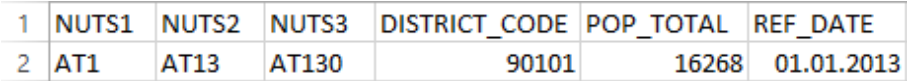 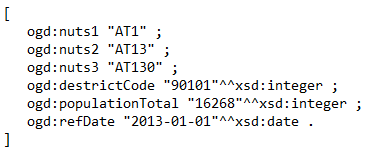 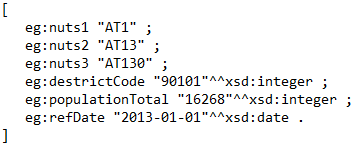 [Speaker Notes: How can OGD be represented in RDF
Fairly easy
A Property for each Column
An Individual (Blank Node) for each Row
Connect the Individuals with Literals through the use of these Properties]
Formal Representation of Dimensions
Low formality:


Higher formality:




Solution: Reference of existing ontologies
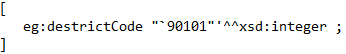 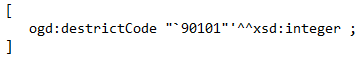 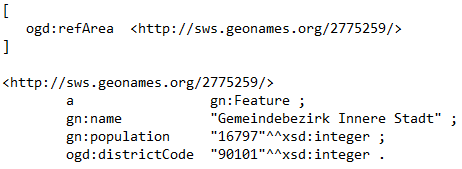 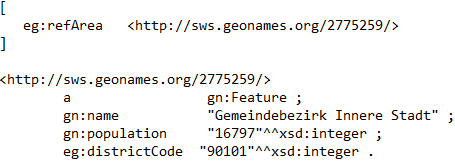 [Speaker Notes: Reference of a literal is not ver formaly (There is not much meaning defined here)
Referencing an Individuals which represents the spatial Object and has a property „districtCode“ preferable
This helps the user to find additional information
Because you don‘t want to reinvent the wheel but you want to increase the cross linking of data you should reference existing ontologies
Like GeoNames
expressiveness]
GeoNames – First district of Vienna
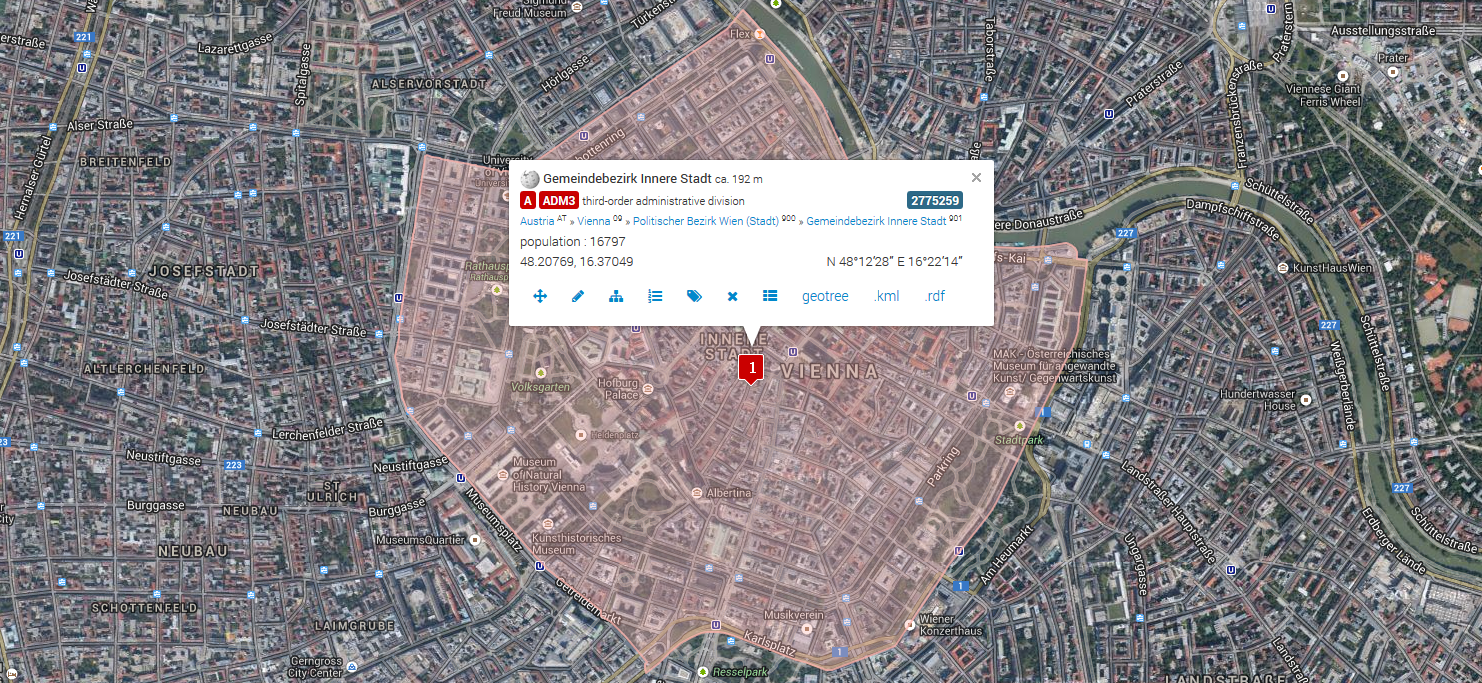 ita kasd gubergren, no sea takiFg
kasd gubergren, no sea takimata sanctus est Lorem ipsum dolor sit amet.
sed diam nonumy eirmod tempor invidunt ut labore et dolore magna aliquyam erat, sed diam voluptua. At vero eos et accusam et justo duo dolores et ea rebum.
Stet clita kasd gubergren, no sea takimata sanctus est Lorem ipsum dolor sit amet.
Lorem ipsum dolor sit amet, consetetur sadipscing elitr, sed diam nonumy eirmod tempor invidunt ut labore
[Speaker Notes: Geonames is a database which stores spatial objects 
And connects them with various labels
These spatial objects can also be shown on shown on a map, as us see here
The important part is, that there is rdf encoding for these features]
GeoNames – RDF Encoding
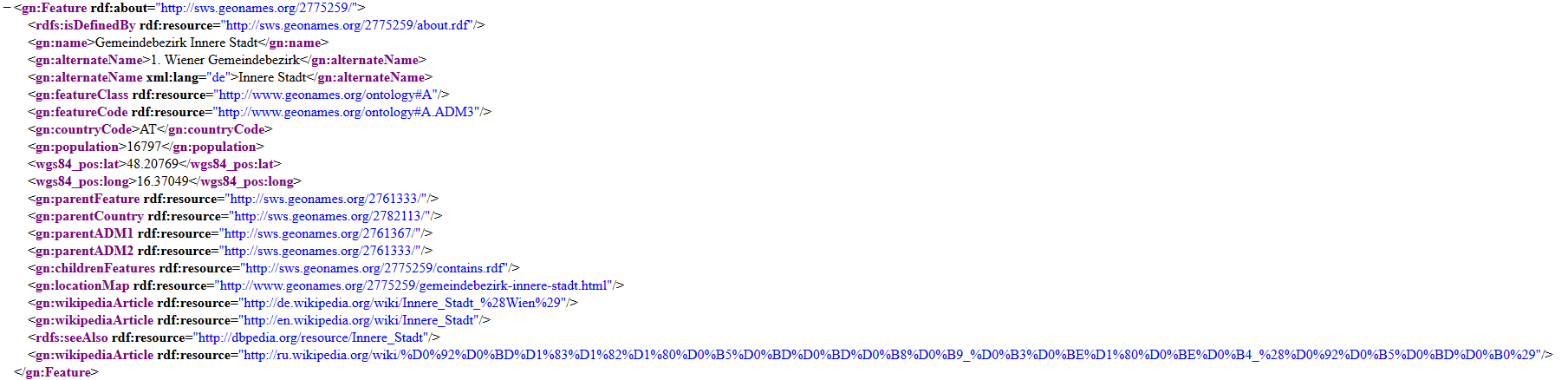 ita kasd gubergren, no sea takiFg
kasd gubergren, no sea takimata sanctus est Lorem ipsum dolor sit amet.
sed diam nonumy eirmod tempor invidunt ut labore et dolore magna aliquyam erat, sed diam voluptua. At vero eos et accusam et justo duo dolores et ea rebum.
Stet clita kasd gubergren, no sea takimata sanctus est Lorem ipsum dolor sit amet.
Lorem ipsum dolor sit amet, consetetur sadipscing elitr, sed diam nonumy eirmod tempor invidunt ut labore
[Speaker Notes: Location map contains a link to the previous slide
WGS 84 Koordinaten of theFeature
Administrative Hierarchy of the Feature, ist ancestors and it‘s descendants
Vor allem Administrative Hierarchie von Interesse!
ADM1 = States (Lower Austria)
ADM2 = Political district]
Spatial Dimension - GeoNames
Administrative hierarchy
gn:parentCountry, gn:parentADM1, gn:parentADM2
gn:parentFeature (Transitive) (Ancestors)
eg:childFeature (Inverse, Transitive) (Descendants)
eg:directParentFeature (Parent)
eg:directChildFeature (Inverse) (Childs)
[Speaker Notes: For the Harmonization of the spatial reference of OGD there
GeoNames a bit sloppy on modeling
Create additional Properties
Set Relations using SPARQL]
Temporal Dimension (OWL-Time)
Interval URI Sets (reference.data.gov.uk)
Set of intervals for shared usage
Retrievable via URI Pattern (ISO 8601)
Different calendars
Different formats (n3, ttl, rdf/xml)

Example:
		http://reference.data.gov.uk/id/gregorian-interval/  			2013-01-01T00:00:00/P1Y.ttl
[Speaker Notes: Temporal reference 	OWL-Time	
Ontology which represents temporal concepts like intervals and instants
These Concepts will be represented as Individuals

You don‘t want to create new individuals for every appliations
UK/British calendar          Gregorian calendar        modern UK/British government business calendar 

data.gov.uk]
Temporal Dimension (OWL-Time)
The Year 2013, an interval
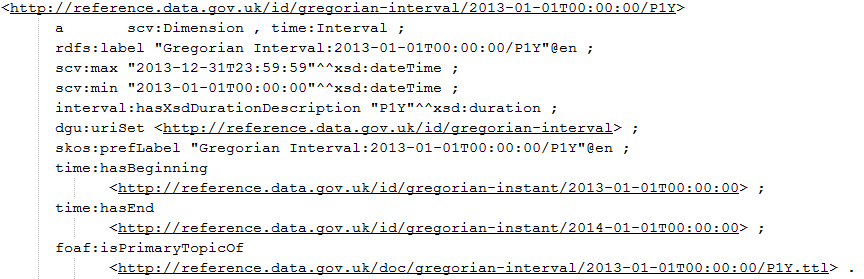 [Speaker Notes: Beginning and the end of the interval is availsable as xsd:datetime literal but also as indivuals
These individuals can be retrieved via the same uri pattern we have seen]
Temporal Dimension (OWL-Time)
The beginning of the year 2013, an instant
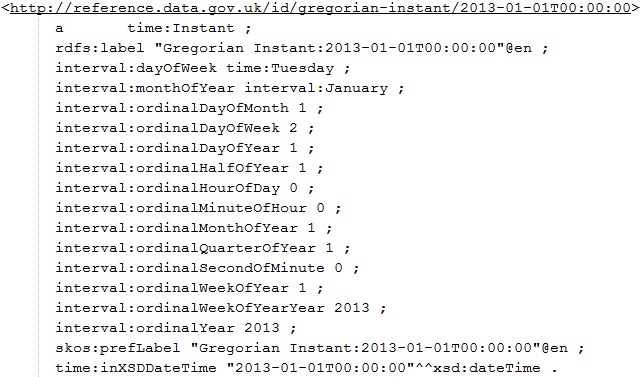 [Speaker Notes: The beginning of the year 2013 as time instnat
Additional Information retrieveable via Properties -> easily processed, and there is more meaning formally expressed]
Thematic Dimension (SKOS/SDMX)
SDMX – Statistical Data and Metadata eXchange
Standardization Initiative
Cross Domain Concepts
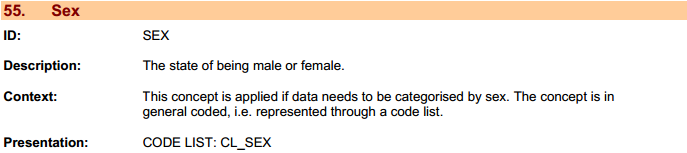 [Speaker Notes: Für the thematic Reference of OGD there is SDMX
SDMX is a Standardization Initiative
Publisher of technical standard and content oriented guidlines  for statistical data and metadata
Excample of the content oriented guidlines (Definieren Cross Domain Concepts)]
Thematic Dimension (SKOS/SDMX)
Code List






RDF encoding using SKOS
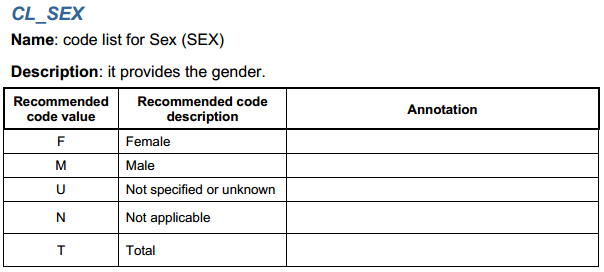 [Speaker Notes: Corresponding CodeList
Excel Sheet, values of fields in column gender
Community Group provides and RDF Encoding for these definitions 
Encoding uses SKOS (Simple Knowledge Organisation System)]
Data Cube Vocabulary
Representation of multi-dimensional data
Reference of related datasets and concepts

Collections of data (qb:DataSet)
Define their structure (qb:DataStructureDefinition)
Representation of the data (qb:Observation)
Fixing dimension reference (qb:Slice)
[Speaker Notes: Vocabulary for the representation of multi dimensinoal data
The previausly discussed ontologies can be referenced threw the use of this vocabulary

Most important terms of the data cube vocabulary are:
DataSet (zB.: eine Exceldatei)
DataStructureDefinition which define the structure of DataSets (What column or properties can be used)
Observations which represent the statstical data itself
Slices fixate specific dimensions of ogd]
Data Cube Vocabulary
Female population of Meidling in 2013
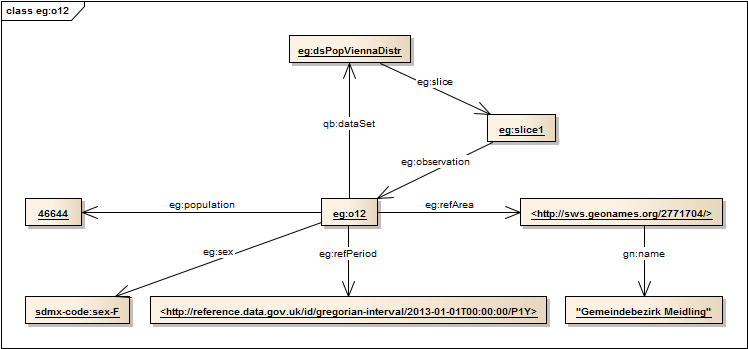 [Speaker Notes: Female population count of Wien Meidling can be represented like this
Excel table source of dataset and it‘s observations]
Data Cube Vocabulary
Fixing gender and temporal reference
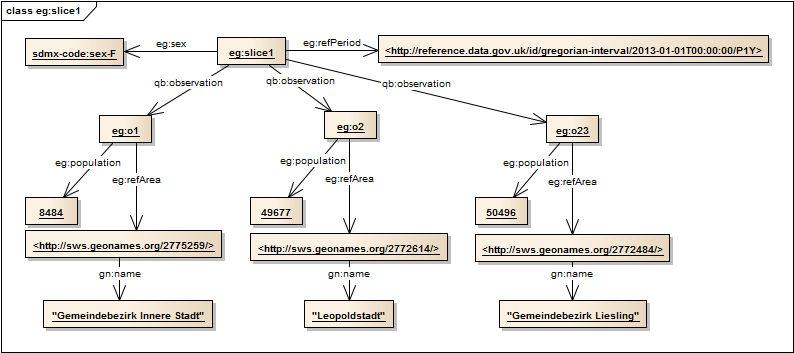 [Speaker Notes: Gender and thematical reference fixed
Don‘t have to write fixed dimensions down for each observation
Only the population count  and spatial reference is needed]
Data Cube Vocabulary
Defining the structure of multidimensional data
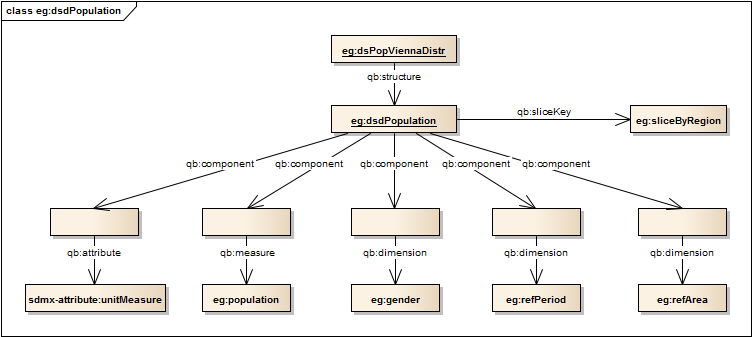 [Speaker Notes: Structure of a DataSet can be defined
For the DataSet PopViennaDistr there properties are allowed

Encapsulated by blank nodes to connect additional information like order or necessity]
Representation of OGD - Benefits
Semantic Similarity
Formal representation of meaning
Distributed and open infrastructure
Networking, additional information
Queries using SPARQL
[Speaker Notes: What are the benefits of a formal representation of OGD?

It‘s easy to extend the model to describe the semantic similarity between terms
Data can be easily published by various sources
Interlinking, if other people use individuals from the same ontologies to reference data the information is linked
Data can be queried via SPARQL – which is also a huge benefit]
Harmonization of OGD
Matching of spatial, temporal and thematic granularity of statistical data

Use case
Population of Vienna only on district level
Aggregation from district level to state level
[Speaker Notes: The Term Harmonization as i am using it   is the prozess of matching the spatial….
And you got the population of every other state
You want to aggregate the Data on district level to state level]
Harmonization of OGD
Harmonization using OWL
Complex models
High modelling overhead
New Individuals cannot be inferred
Classification of aggregatable Slices

Harmonization using SPARQL
Periodic execution
Define Aggregates as new Observations
[Speaker Notes: I had two approaches of Implementing Harmonization prozess

The first one was using owl exclusively
Same modeling Pattern over and over again (Relationship transfer pattern), Draw inferences with little meaning, less likely to be reused
The biggest Problem, only new rdf tripples and statements

Alternative: traditional approach
Using imperative programming language likes c# or c++
Firing SPARQL Queries against a Tripple Store
Create new Observations based on the results]
Harmonization of OGD - SPARQL
Divisor (Relational Algebra)
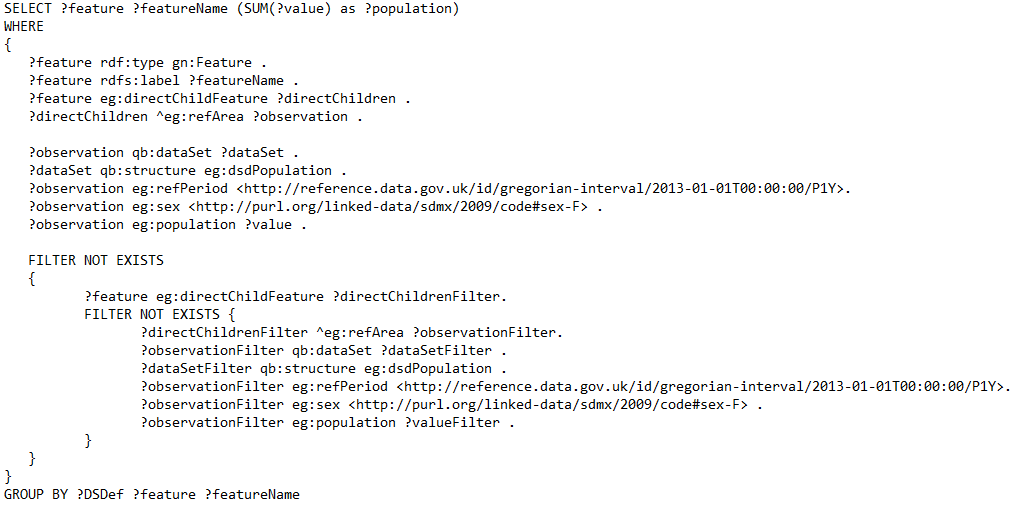 [Speaker Notes: Equivalent of a devisor of the relational algebra to aggregates all statistical data which can be aggregated to VIenna]
Harmonization of OGD - SPARQL
Female Population of Vienna:


Comparison:
No conceptualization 
No inferences
No benefit of using Semantic Web technologies
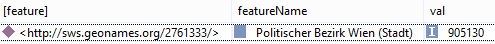 [Speaker Notes: Here is the result set of the Query

You don‘t take use of the semantic web]
Thank you for your attention!